DNA Replication
transcription          translation
DNA                 mRNA                protein
replication
Before each cell division the DNA must be replicated
so each daughter cell can get a complete genetic set
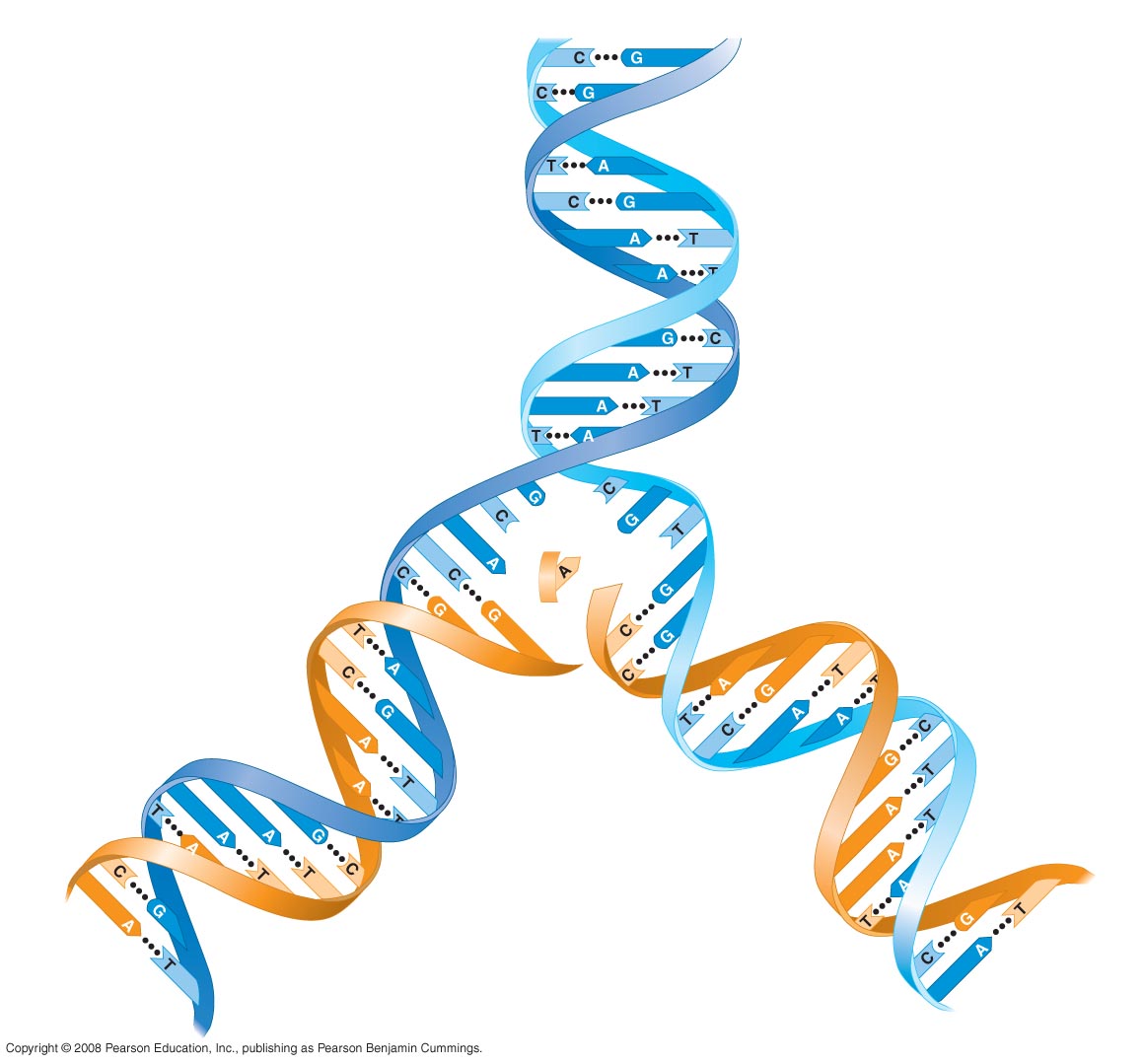 5' end
3' end
Complementary 
Base Pairing
is at the Heart of DNA 
Replication
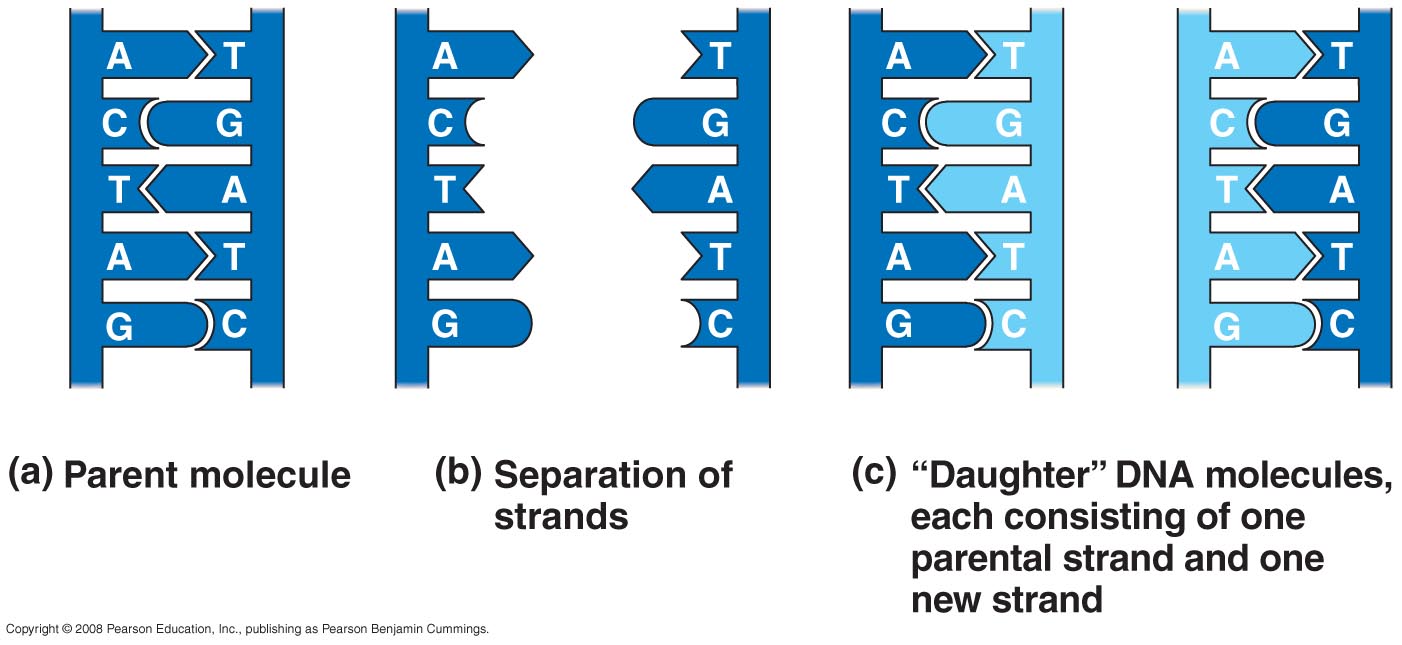 3' end
5' end
New
strands
5' end
3' end
Old strands
5' end
3' end
DNA Replication
DNA polymerase

adds deoxyNTPs to 3’ end of DNA

5’ to 3’ synthesis

requires a DNA template

requires a primer (either DNA or RNA)
 for starting DNA replication
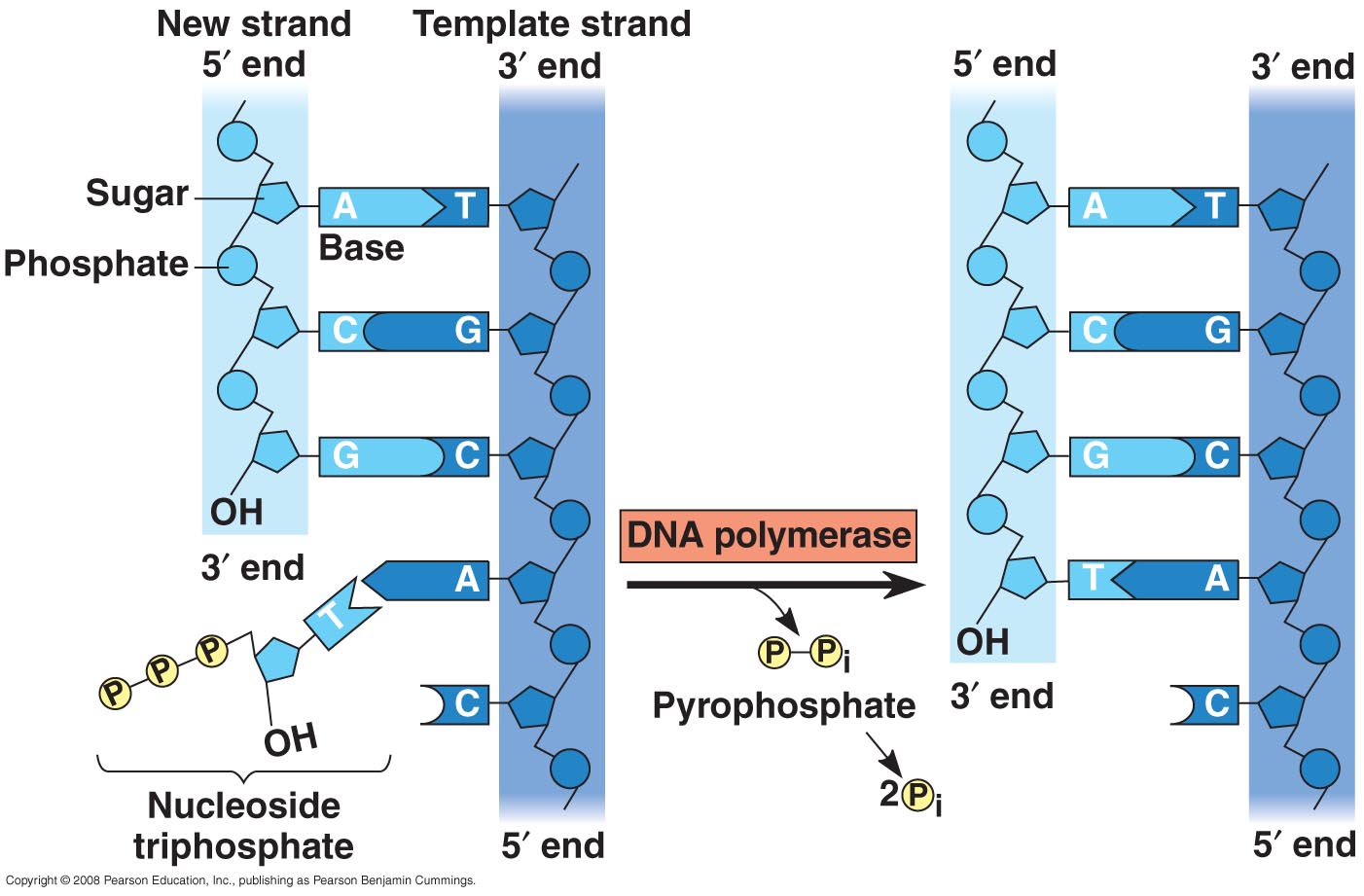 Primer
phosphodiester bond formation
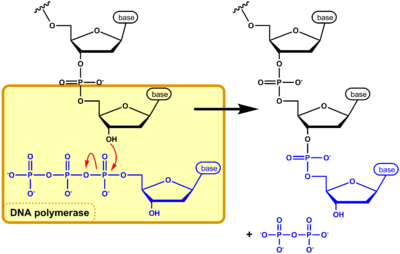 Many Primers are Required
In Lagging Strand Synthesis
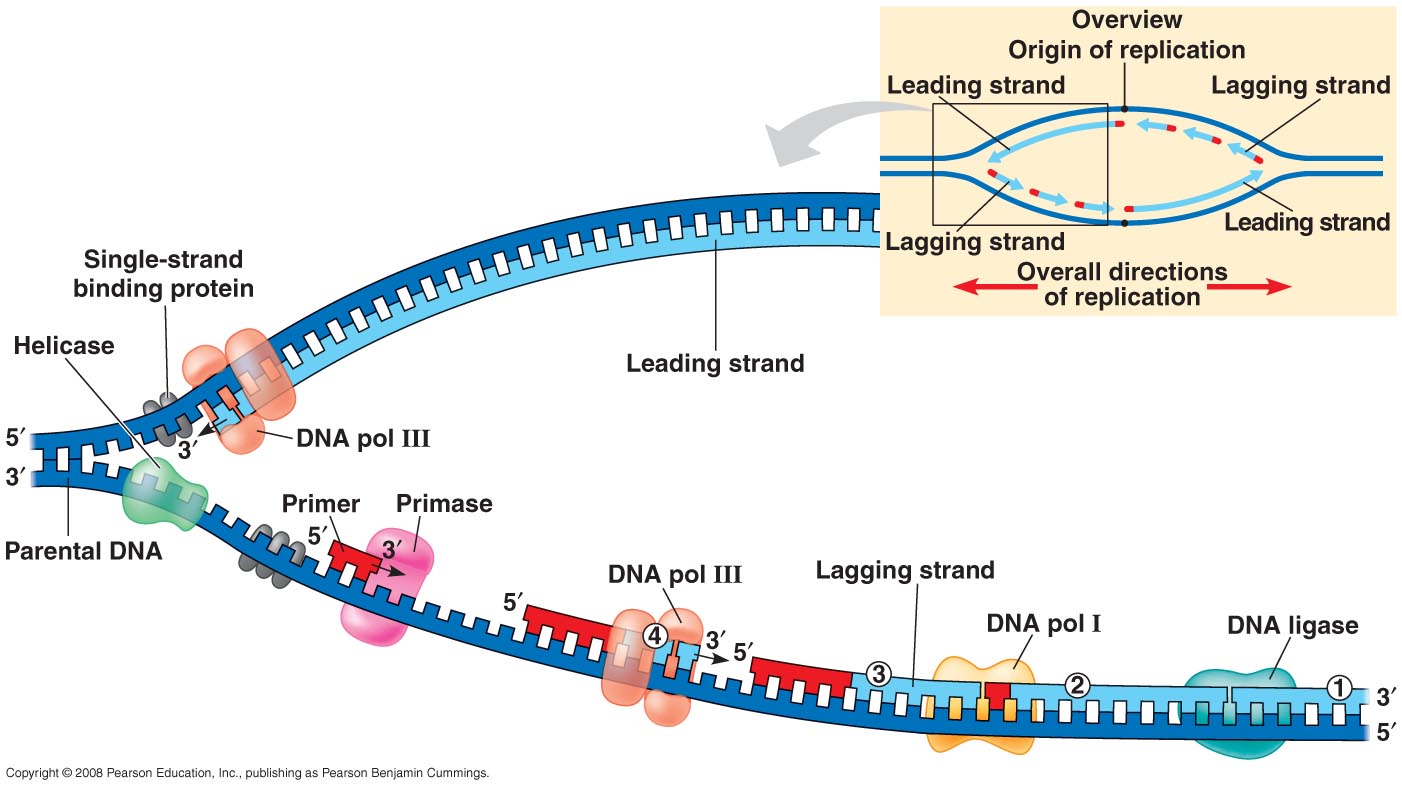 DNA Replication in a test tube is used for

DNA sequencing and PCR
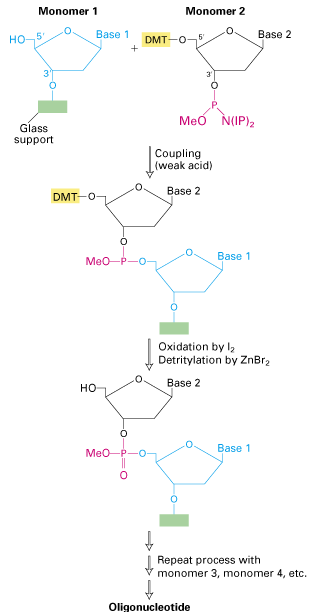 Primers – short pieces of 
single stranded DNA can
be synthesized chemically
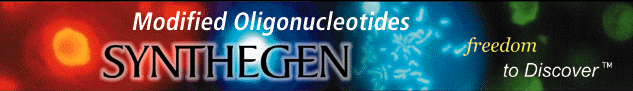 Polymerase chain reaction, PCR
makes many copies of a DNA 
sequence by repeated rounds
of DNA replication
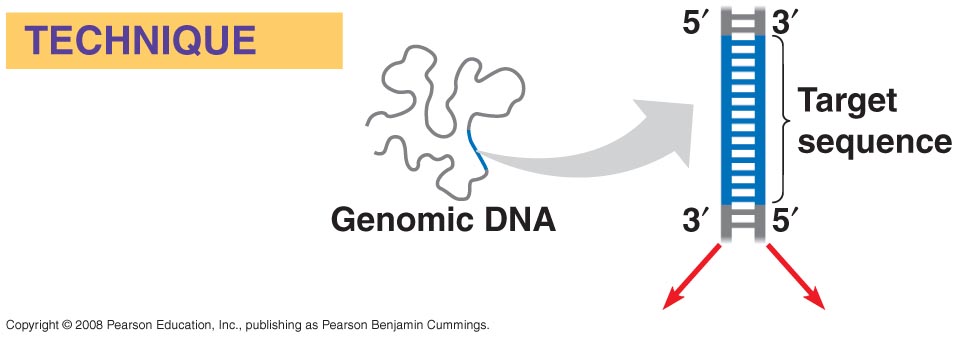 First the DNA
is denatured
(95 degrees C)
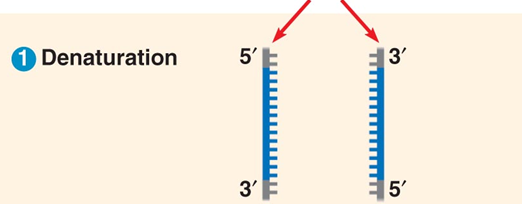 Then short single stranded DNAs (PRIMERS)
are allowed to bind -  ANNEALING STEP
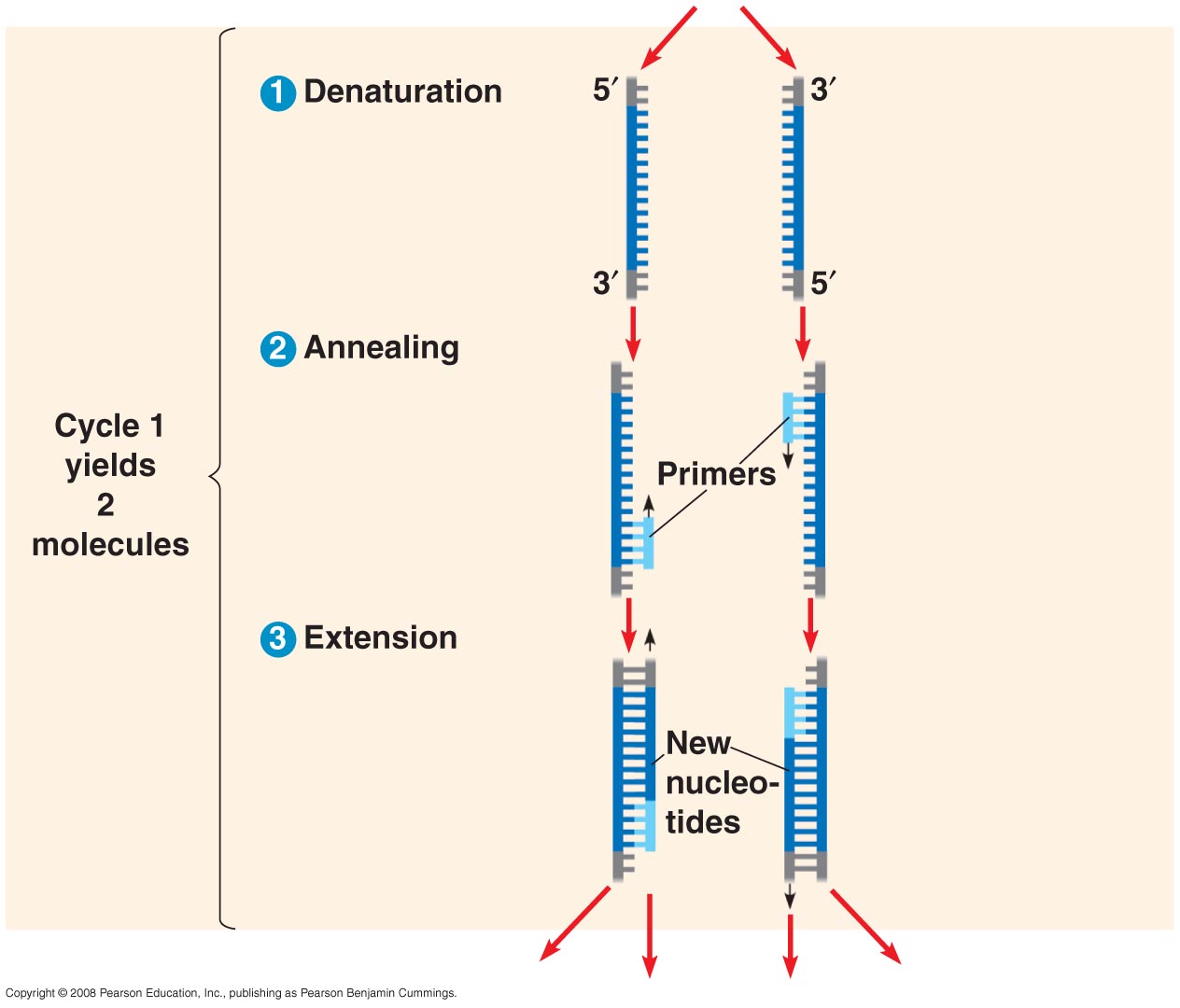 The temperature of the
annealing step is adjusted to allow the primers to just be able to bind (60 degrees C)
Each
DNA Polymerase
extends from the
primers
Each PCR cycle
doubles the number
of target molecules
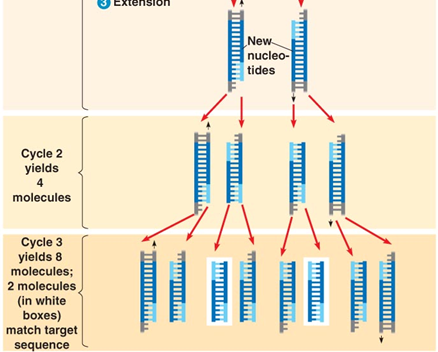